Домашние животные
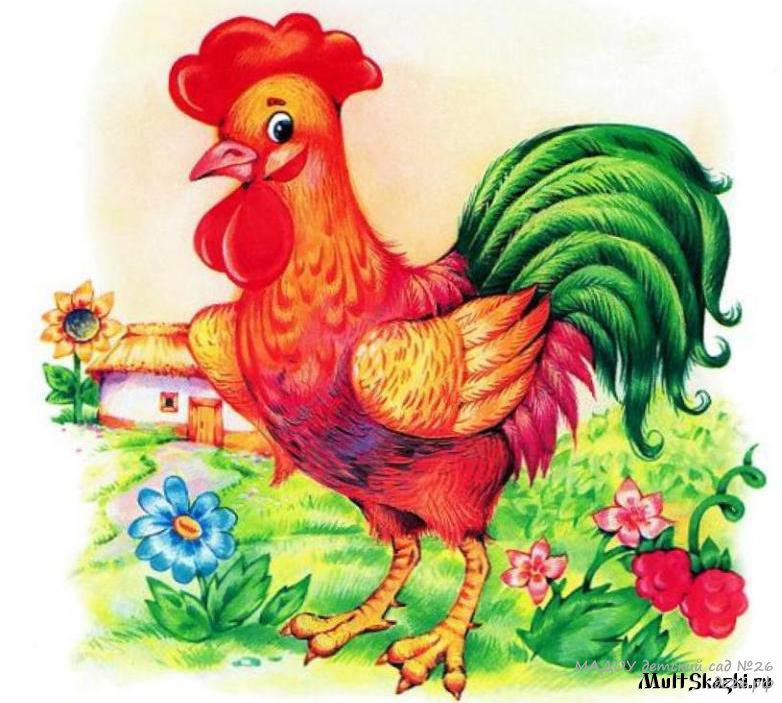 Ветер дует иногда,
Только это не беда.
Наклоняются цветочки,
Опускают лепесточки.
А потом опять встают
И по-прежнему цветут
На лугу растут цветы,
На лугу растут цветы
Небывалой красоты.
К солнцу тянутся цветы,
С ними потянись и ты.
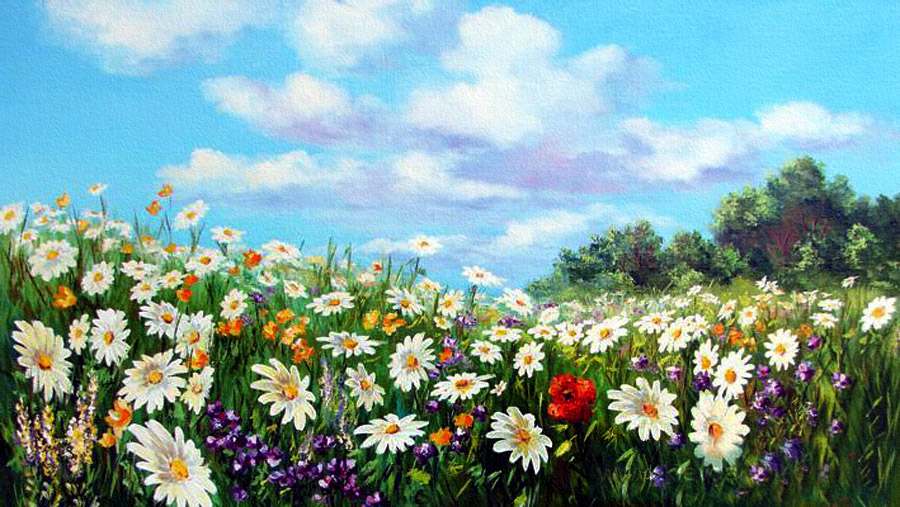 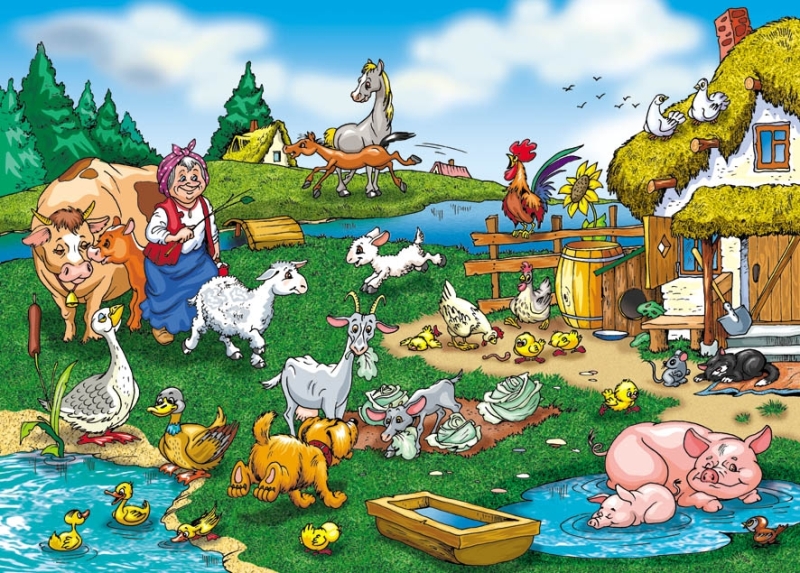 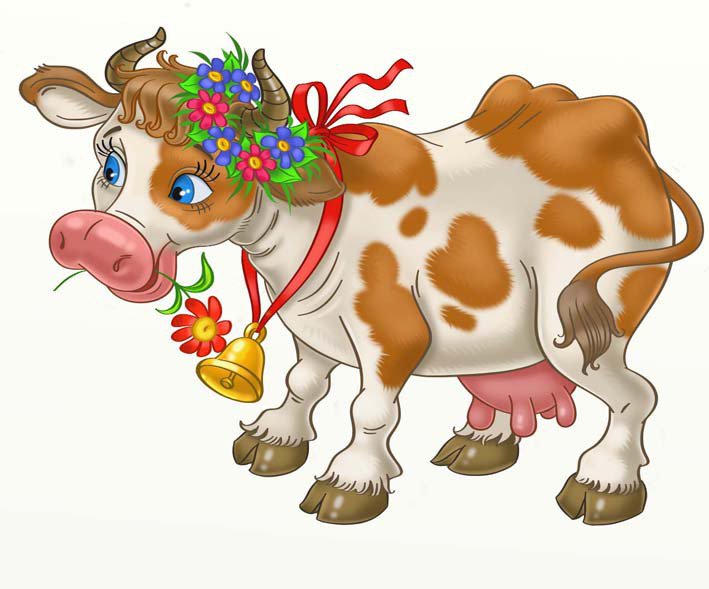 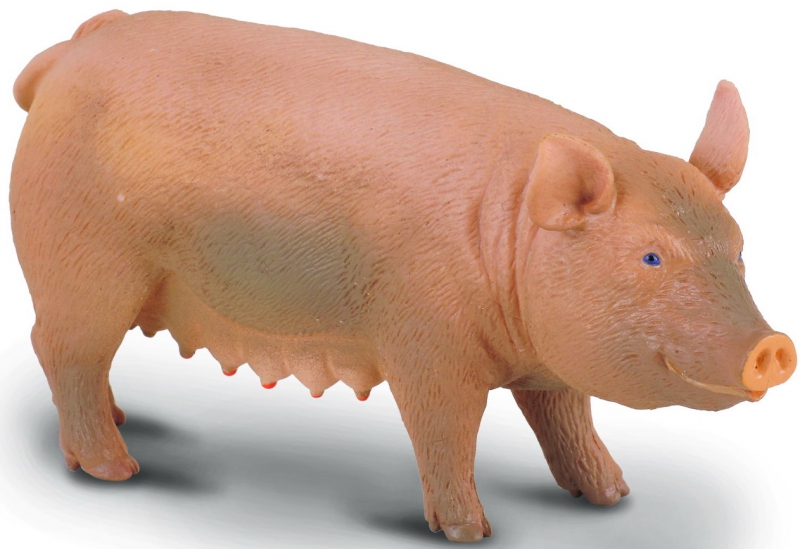 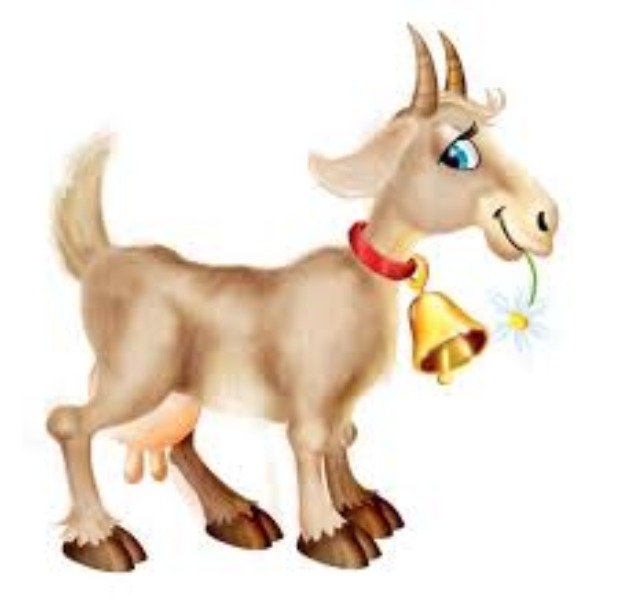 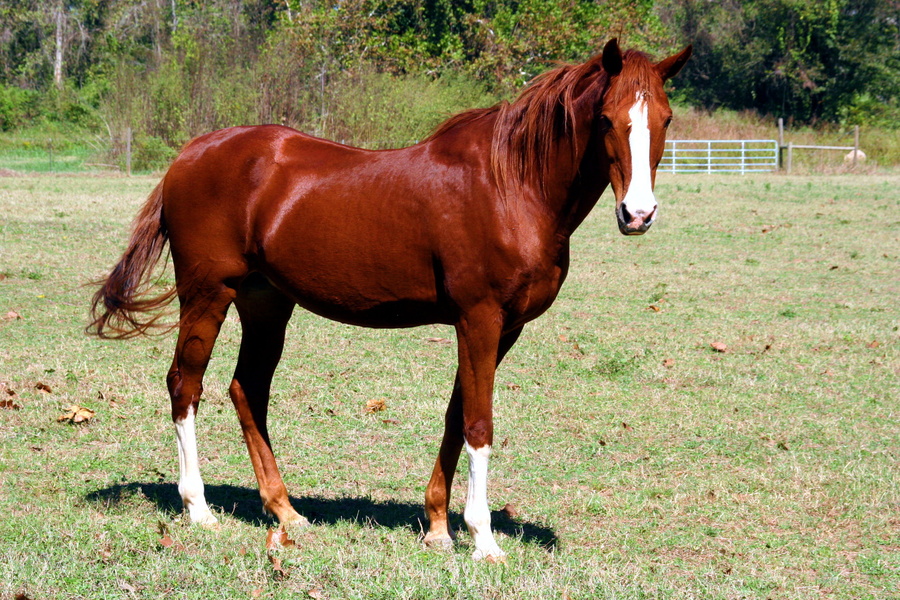 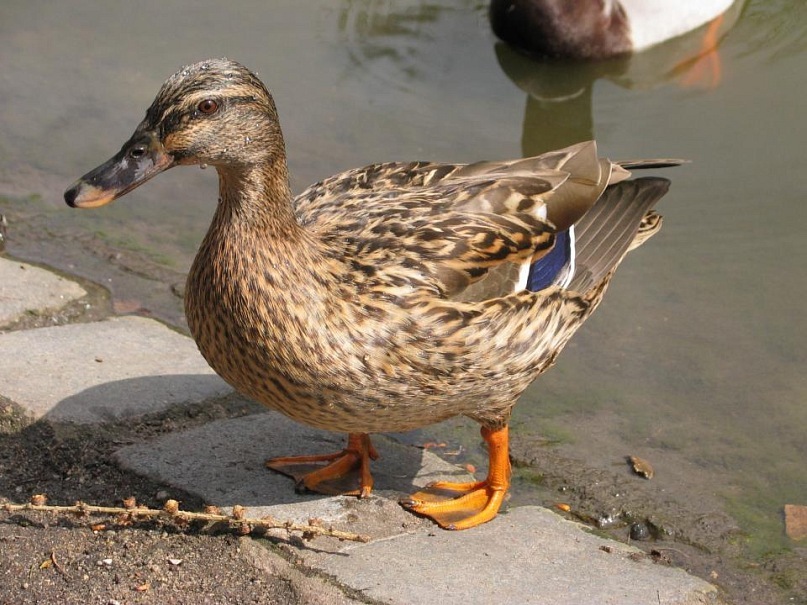 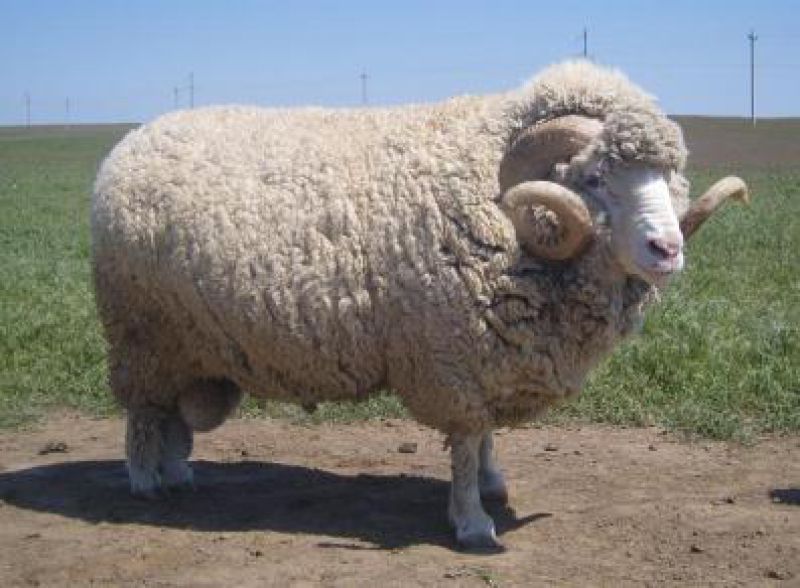 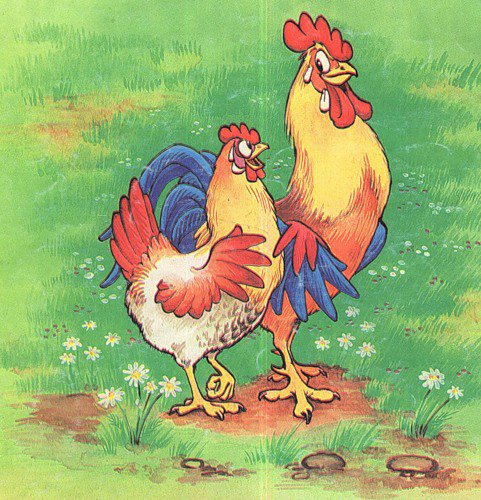 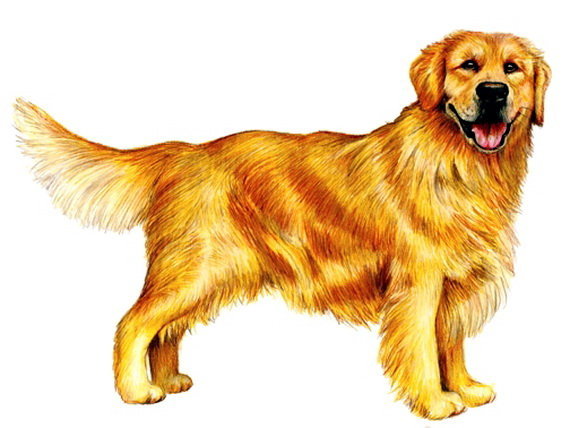 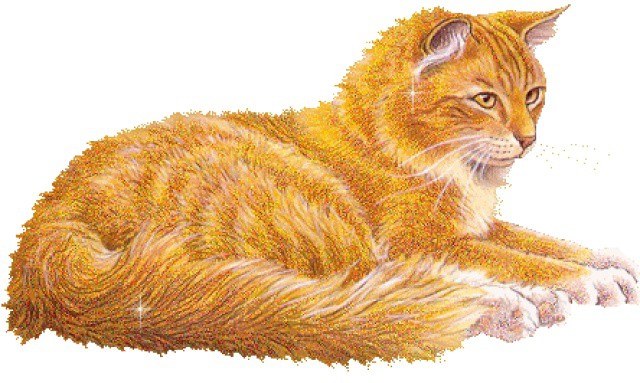